Supplementary information for Chemical Engineering Explained © The Royal Society of Chemistry 2018
Chemical Engineering Explained
Supplementary File: Chapter 15
Supplementary information for Chemical Engineering Explained © The Royal Society of Chemistry 2018
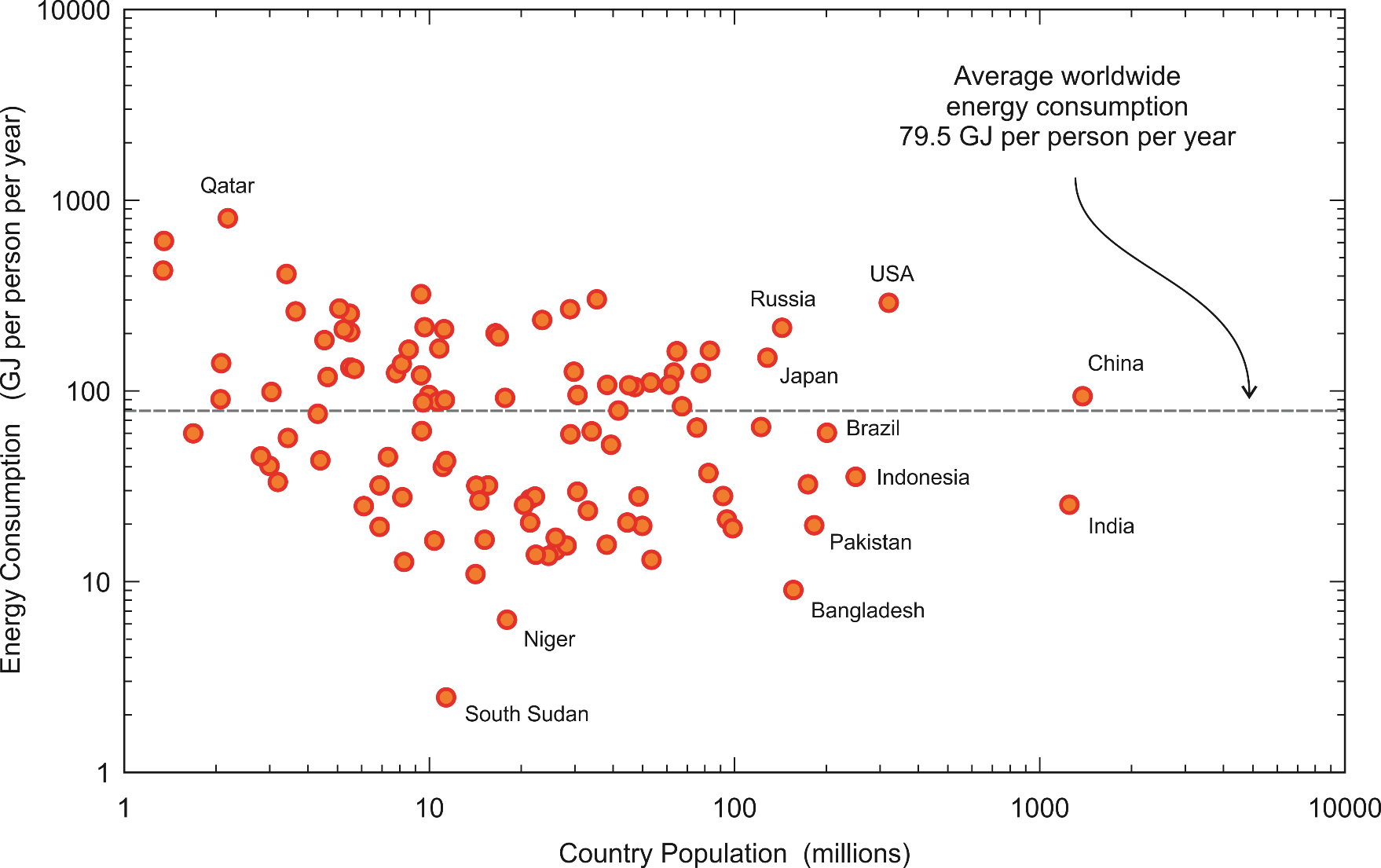 Figure 15.1 Average energy consumption per person per year for each country with a population over 1 million and for which energy data is available.
Supplementary information for Chemical Engineering Explained © The Royal Society of Chemistry 2018
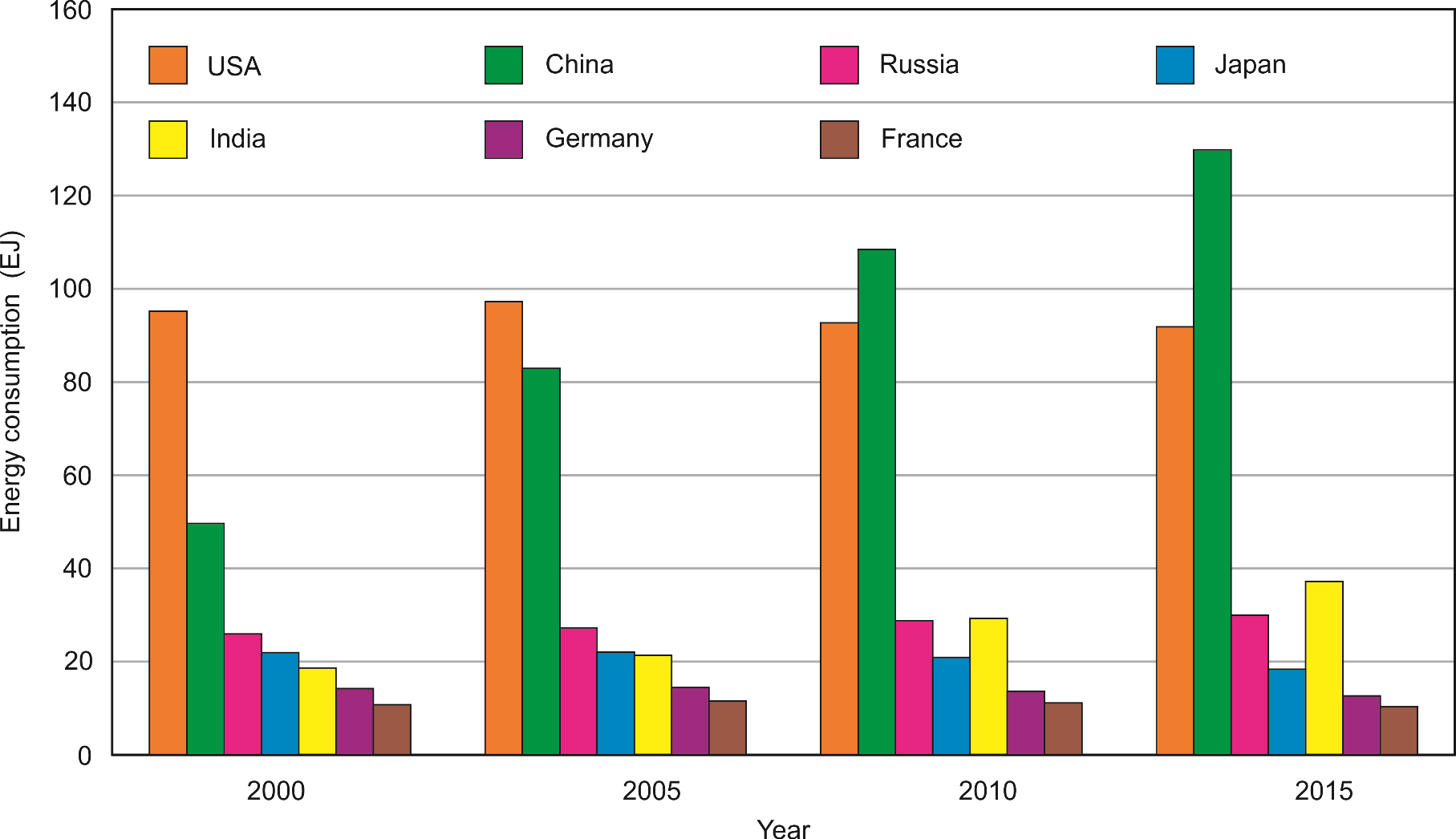 Figure 15.2 Total annual energy consumed by seven countries.4 Energy data is expressed in exajoules, with 1 exajoule equivalent to one billion petajoules.
Supplementary information for Chemical Engineering Explained © The Royal Society of Chemistry 2018
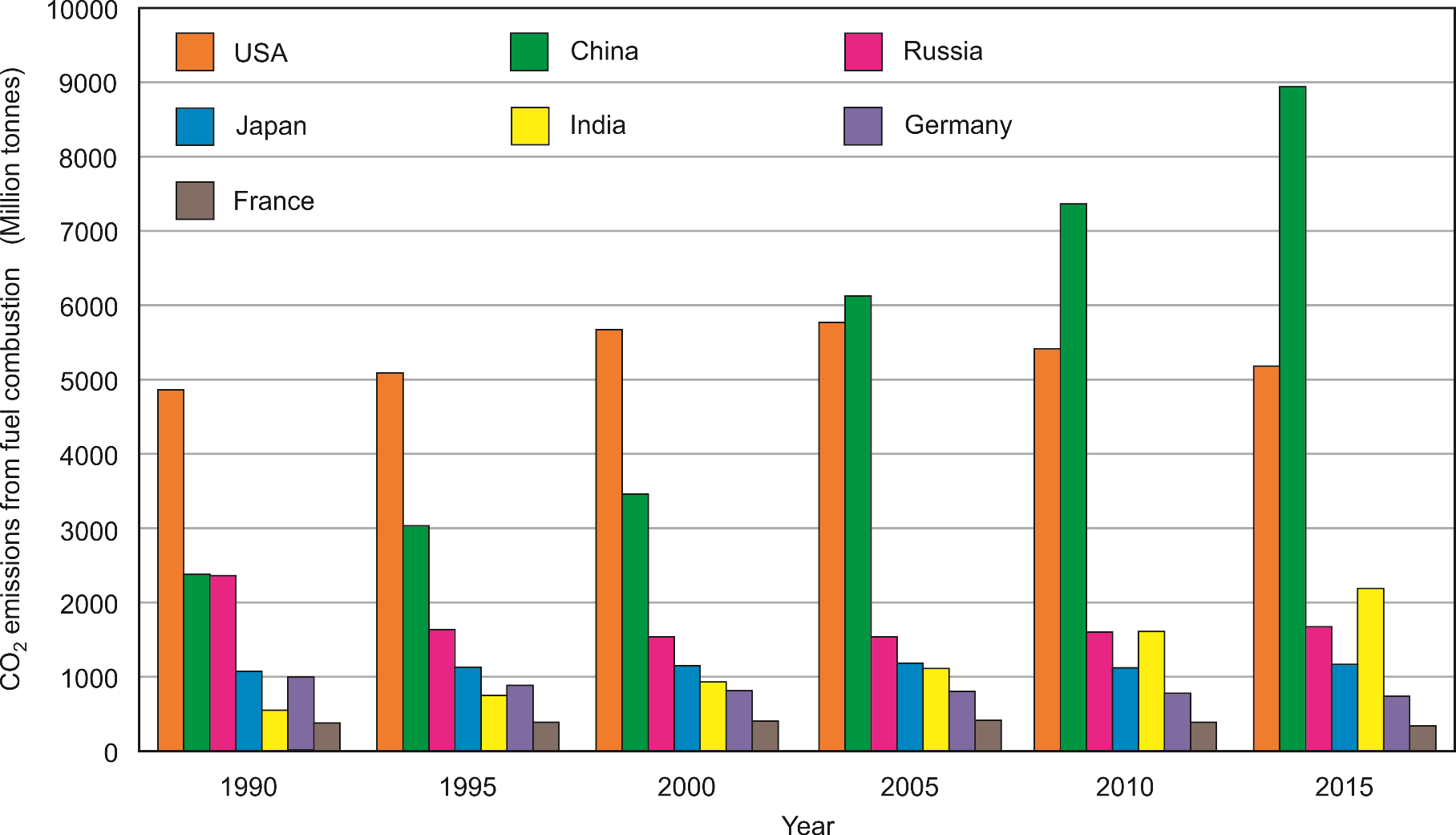 Figure 15.3 Total annual carbon dioxide emissions produced by fuel combustion in seven countries.4
Supplementary information for Chemical Engineering Explained © The Royal Society of Chemistry 2018
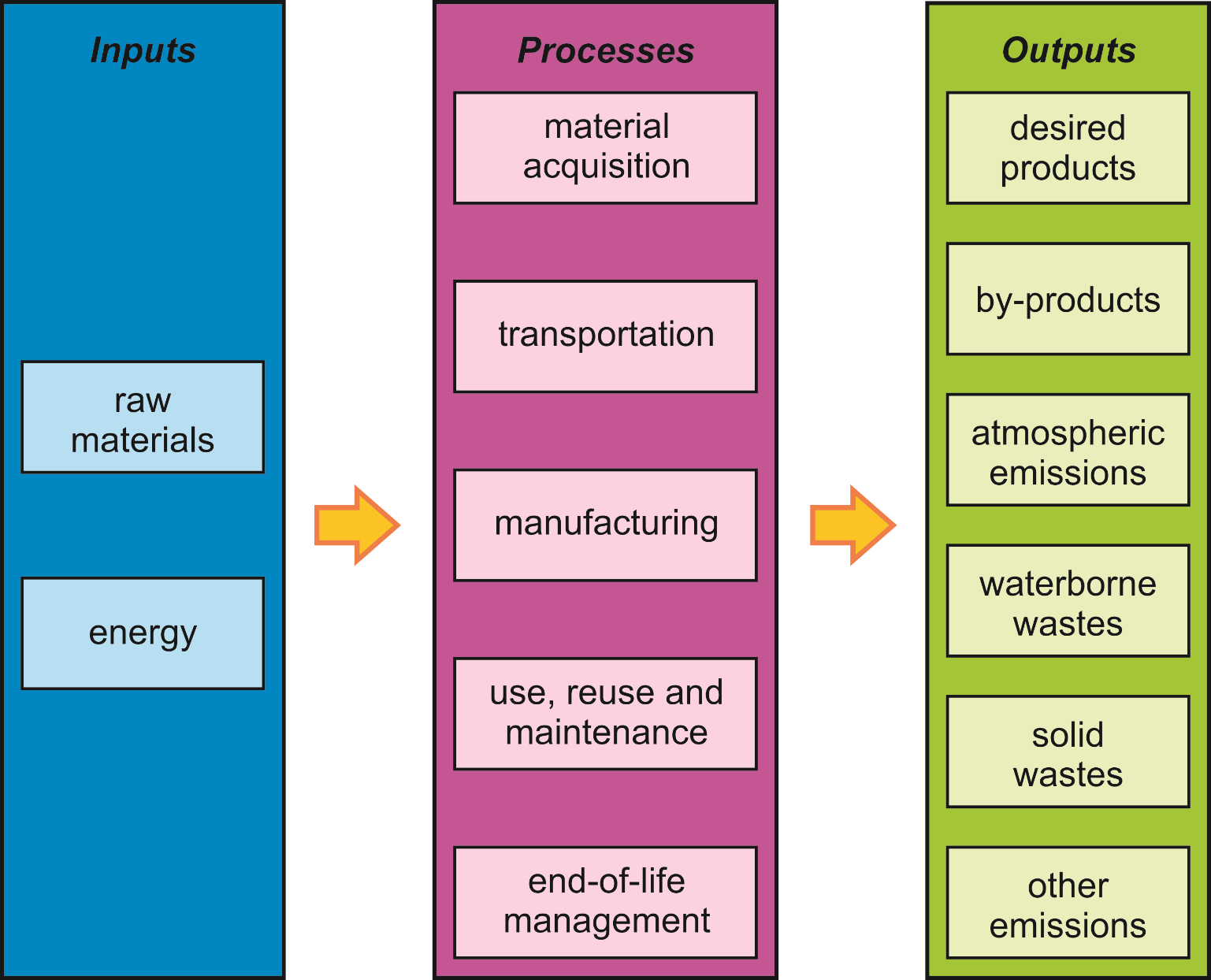 Figure 15.4 Overview of the life-cycle analysis technique.
Supplementary information for Chemical Engineering Explained © The Royal Society of Chemistry 2018
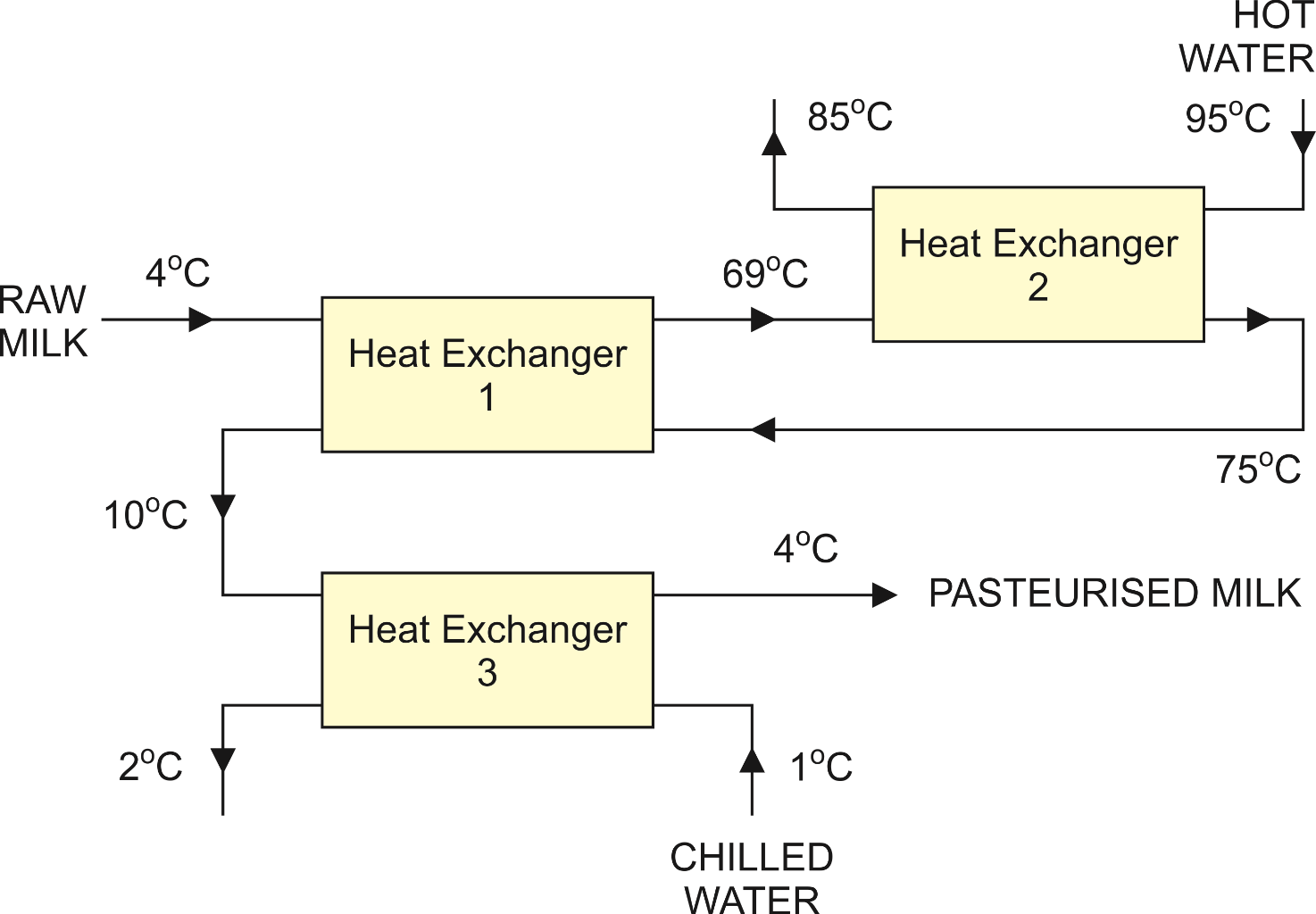 Figure 15.5 Heat-exchanger network to minimise heating and cooling utility loads.
Supplementary information for Chemical Engineering Explained © The Royal Society of Chemistry 2018
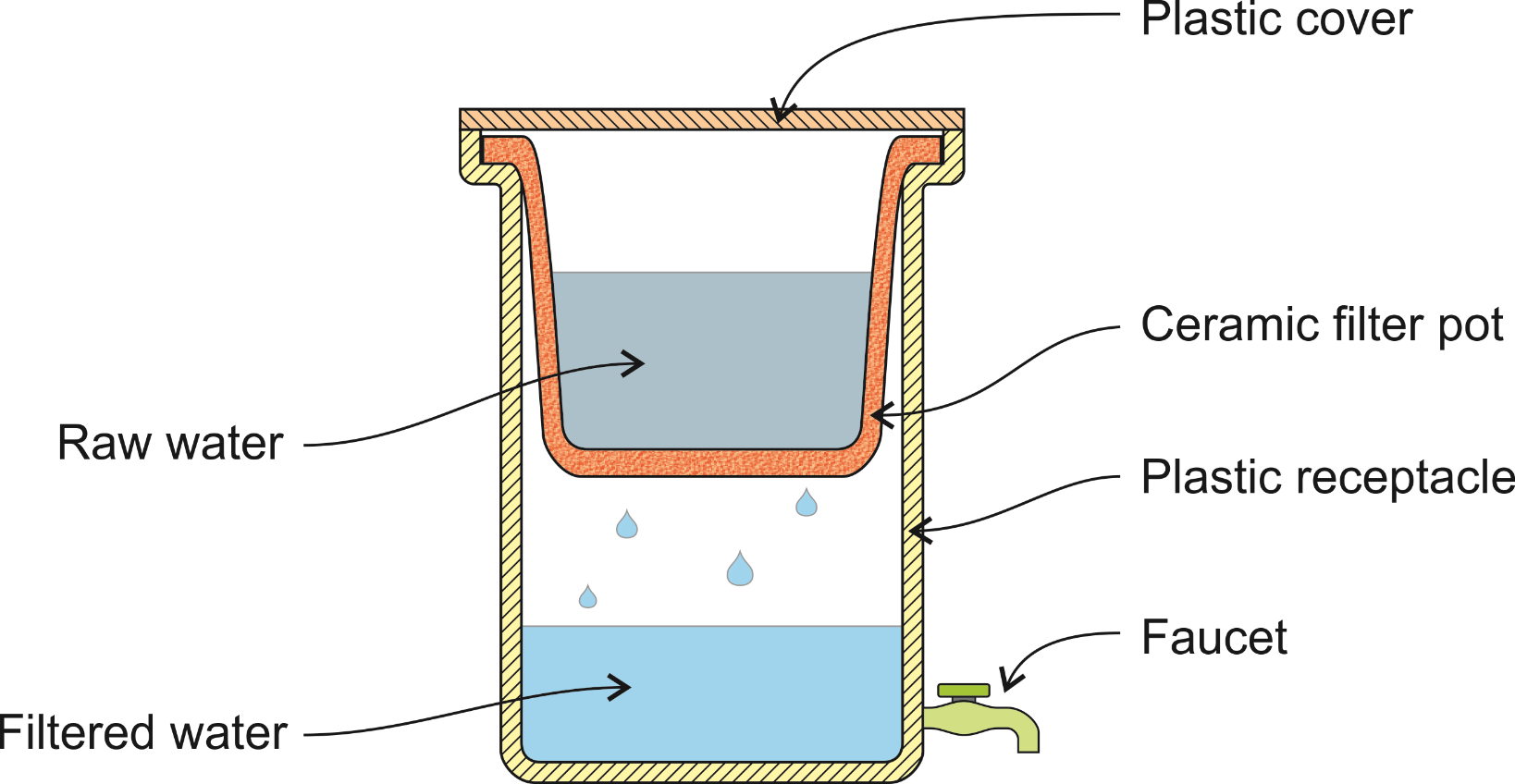 Figure 15.6 Diagram of the water-treatment unit. Water to be treated passes slowly through the porous ceramic filter pot.
Supplementary information for Chemical Engineering Explained © The Royal Society of Chemistry 2018
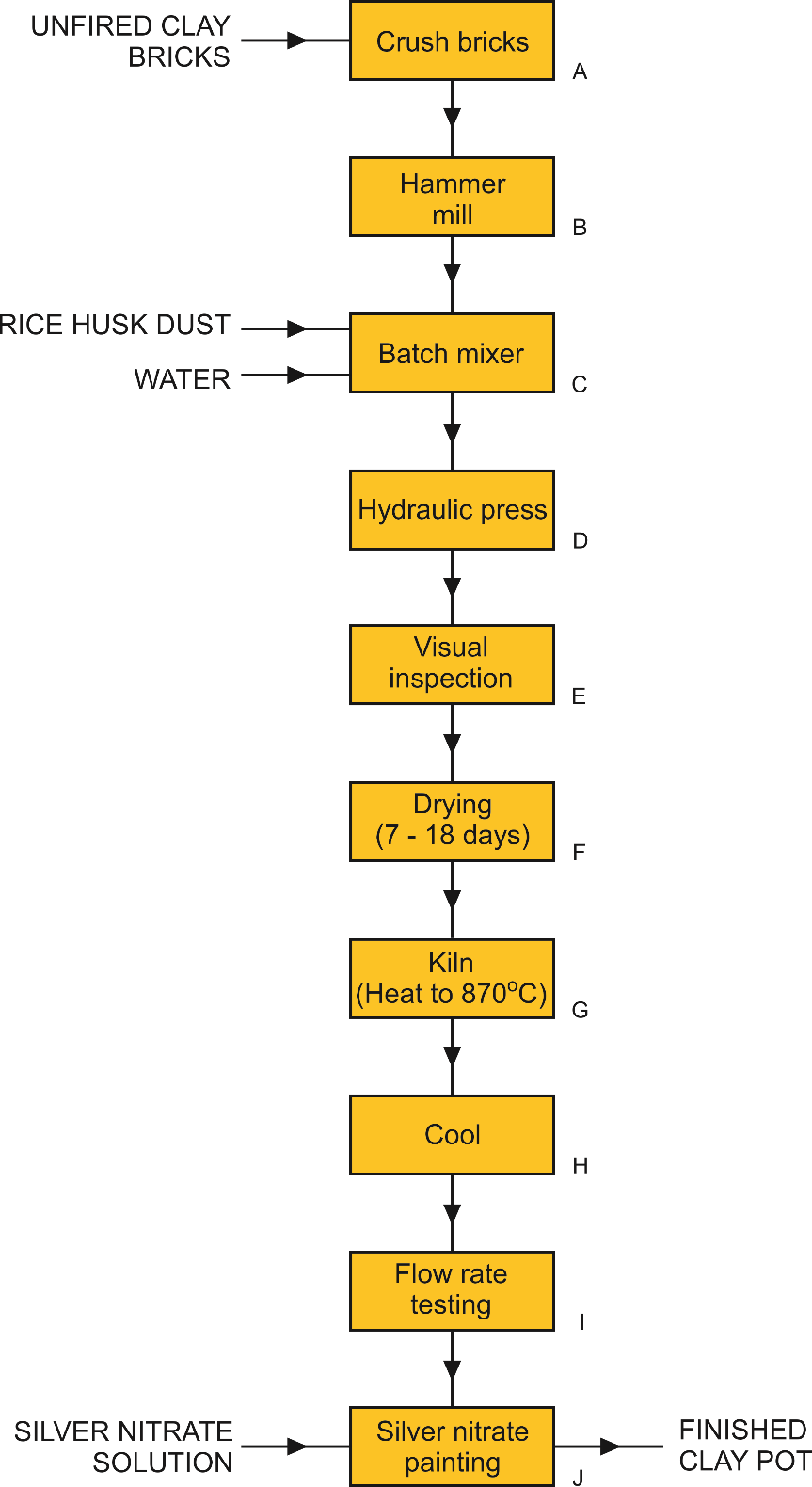 Figure 15.7 Process steps in the production of the ceramic filters.